Артюхова Наталья Ивановна
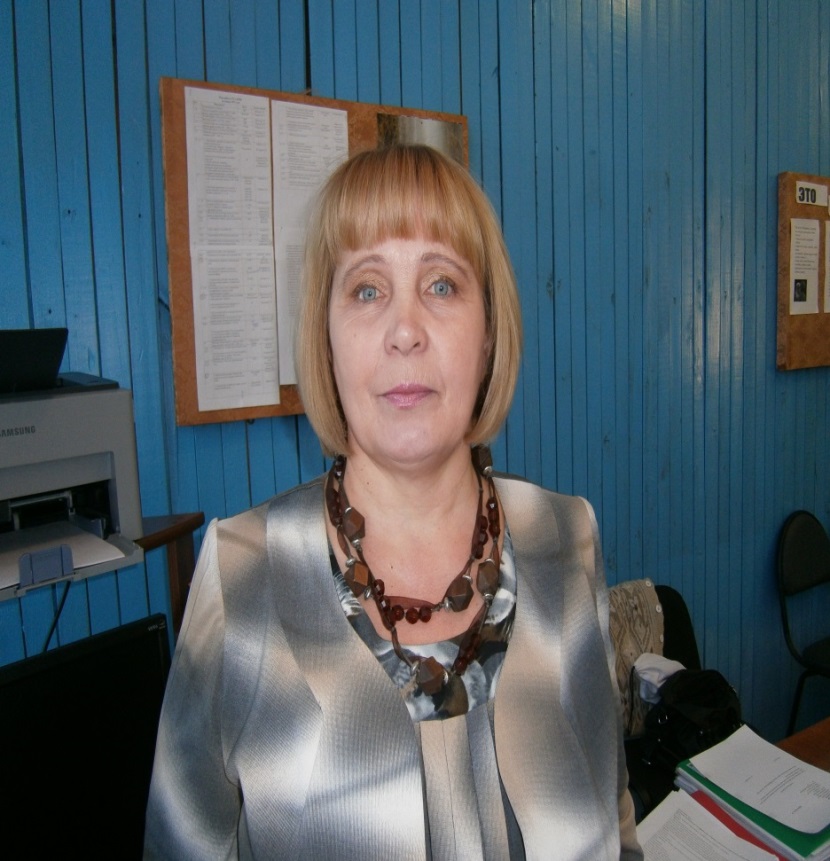 Учитель русского языка и литературы 
МБОУ Денисовская средняя школа
Дзержинского района
Тема. Наставничество как эффективный метод, формирующий умение учащихся самостоятельно добывать новые знания.
Цель. Организовать деятельность наставляемых, направленную на формирование коммуникативных, регулятивных, познавательных универсальных учебных дейсвий.
Задачи.
1. Создать среду, атмосферу для проектной деятельности, ситуацию успеха.
     2.Создать психологический комфорт:
     а) дети не должны бояться совершить ошибку;
     б) не подавлять желание, а поддерживать и направлять;
      в) дать возможность раскрыться,  поверить в себя каждому ученику.
      3. Быть примером для детей.
4. Учитывать возрастные особенности наставляемых и педагогические условия при проектной деятельности.
    5.Проект должен быть интересным, посильным, полезным.
Ожидаемые результаты.
1.Определяет цель деятельности
2.Открывает новые знания
3.Экспериментирует
4.Выбирает пути решения
5. Активен
6. Несёт ответственность за свою деятельность
 
     Риски реализации программы:
    - возрастает нагрузка на учителя;
  - ученик часто попадает в стрессовую ситуацию (переоценка возможностей, технические накладки);
     - психологические, коммуникативные проблемы;
    - проблема субъективной оценки.
Актуальность.
Сегодня, когда ключевым элементом модернизации российской школы является федеральный государственный образовательный стандарт, реализация которого закреплена  новым Законом «Об образовании РФ», возникает необходимость сделать акцент на организации проектной и исследовательской деятельности школьников как эффективных методов, формирующих умение учащихся самостоятельно добывать новые знания, работать с информацией, делать выводы и умозаключении.  Другими словами - то, что дети могут сделать сегодня вместе, завтра каждый из них сможет сделать самостоятельно. Это требует широкого внедрения в образовательный процесс альтернативных форм и способов ведения образовательной деятельности. Этим обусловлено введение в образовательный контекст методов и технологий на основе проектной и исследовательской деятельности обучающихся. Проектная, исследовательская деятельность учащихся прописана в ФГОС, следовательно, каждый ученик должен быть обучен этой деятельности. Ведь именно в процессе правильной самостоятельной работы над созданием проекта лучше всего формируется культура умственного труда учеников.Современное информационное общество ставит перед образованием новые задачи: «не научить» на всю жизнь, а научить учиться всю жизнь. Вместо накопления знаний необходимо сегодня ориентировать учащихся на развитие способности приобретать знания и формирования умения использовать приобретённые знания на практике. Вот именно эти ключевые компетенции, как показывают результаты международного исследования образовательных достижений российских учащихся (PISA), слабо сформированы у наших школьников, а именно: проводить наблюдения, строить на их основе гипотезы, делать выводы и заключения, проверять предположения.
Наставник - ученик
Наставник - учитель
Наставляемый - ученик
Модель реализации программы
наставляемый- ученик
наставляемый- ученик
наставляемый- ученик
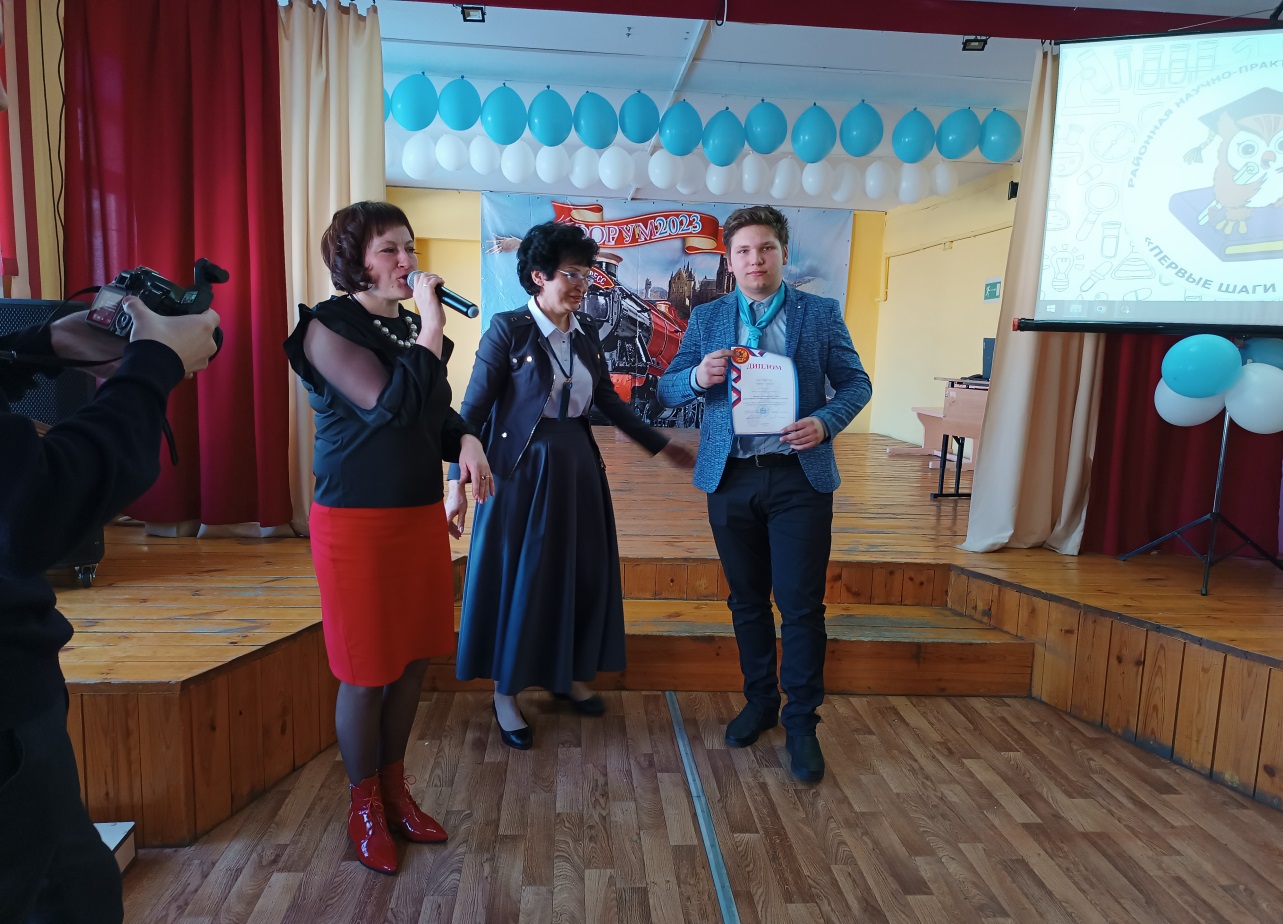 Призёр регионального этапа олимпиады школьников по экологии 2022 год
Чёрный
Победители  районного форума 
«Первые шаги в науку  2022 г»
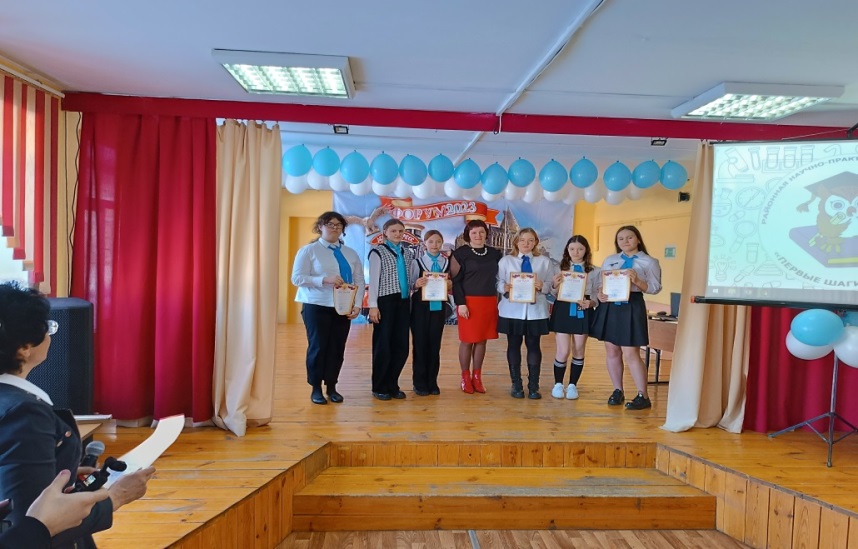 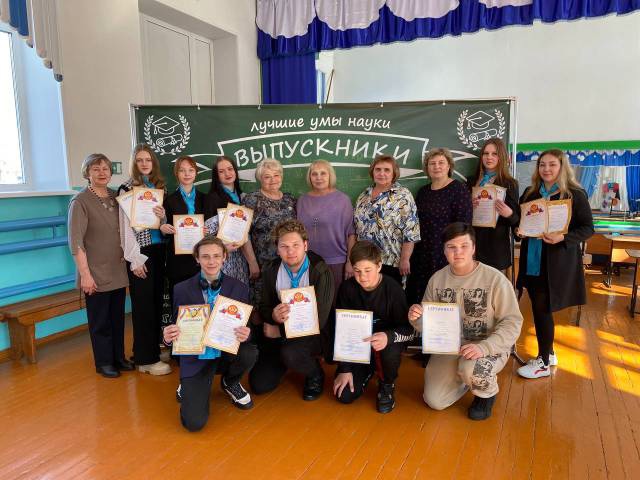 Победители – Дядичкина В., Черный А., Булдакова Н., Призеры: Романова В., Мачалина К., Дядичкин С. , Коваленко К., Участники: Коваленко Сергей и Краснов Сергей